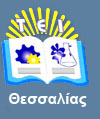 Γενική Μικροβιολογία
Ενότητα 8: Στοιχεία Ιολογίας και Παρασιτολογίας.

Ιωάννης Γιαβάσης, 
Καθηγητής,
Τμήμα Τεχνολογίας Τροφίμων,
T.E.I. Θεσσαλίας
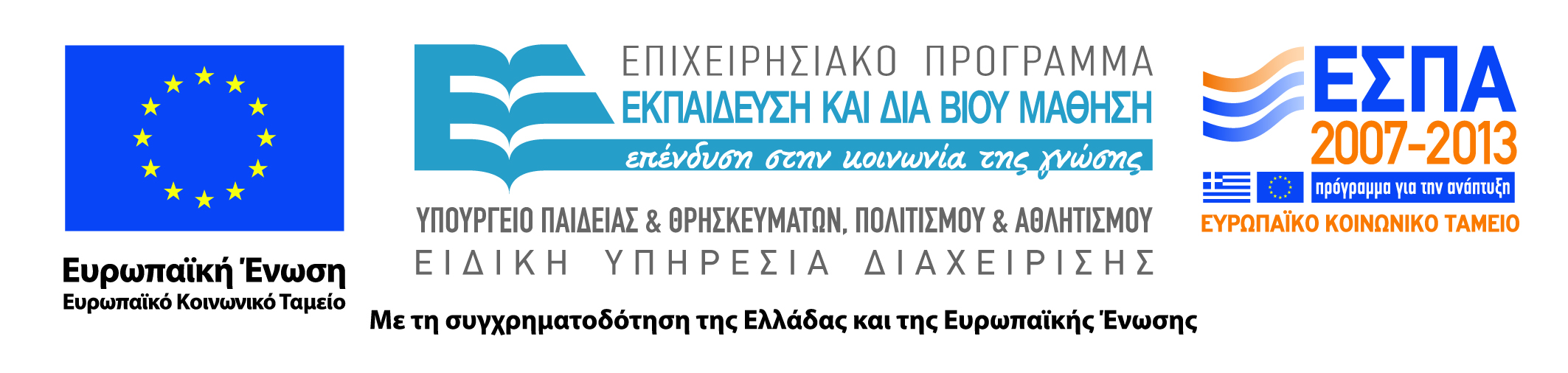 Άδειες χρήσης
Το παρόν εκπαιδευτικό υλικό υπόκειται στην παρακάτω άδεια χρήσης Creative Commons (C C): Αναφορά δημιουργού (B Y), Παρόμοια Διανομή (S A), 3.0, Μη εισαγόμενο. 
Για εκπαιδευτικό υλικό, όπως εικόνες, που υπόκειται σε άλλου τύπου άδειας χρήσης, η άδεια χρήσης αναφέρεται ρητώς.
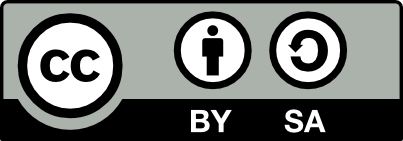 2
Χρηματοδότηση
Το παρόν εκπαιδευτικό υλικό έχει αναπτυχθεί στα πλαίσια του εκπαιδευτικού έργου του διδάσκοντα. 
Το έργο «Ανοικτά Ακαδημαϊκά Μαθήματα στο ΤΕΙ Θεσσαλίας» έχει χρηματοδοτήσει μόνο τη αναδιαμόρφωση του εκπαιδευτικού υλικού.
Το έργο υλοποιείται στο πλαίσιο του Επιχειρησιακού Προγράμματος  «Εκπαίδευση και Δια Βίου Μάθηση» και συγχρηματοδοτείται από την Ευρωπαϊκή Ένωση (Ευρωπαϊκό Κοινωνικό Ταμείο) και από εθνικούς πόρους.
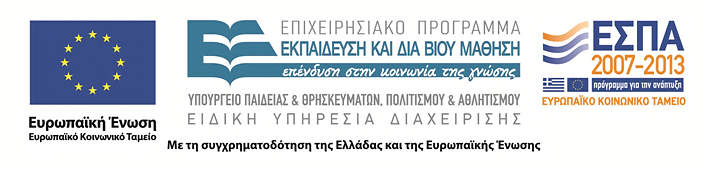 3
Σκοποί  ενότητας
Εξοικείωση των φοιτητών με τα παρακάτω:
	Περιγραφή των κύριων χαρακτηριστικών των ιών και παρασίτων, κατηγορίες ιών, στάδια ανάπτυξης ιών, αναστολή ανάπτυξης/καταστροφή ιών και παρασίτων
Στοιχεία Ιολογίας και Παρασιτολογίας
4
Περιεχόμενα ενότητας
Περιγραφή των κύριων χαρακτηριστικών των ιών και παρασίτων, κατηγορίες ιών, στάδια ανάπτυξης ιών, αναστολή ανάπτυξης/καταστροφή ιών και παρασίτων
Στοιχεία Ιολογίας και Παρασιτολογίας
5
Ιολογία (1 από 4)
Χαρακτηριστικά των Ιών.
Ατελή σωματίδια χωρίς κυτταρική οργάνωση,
Το ιϊκό σωματίδιο περιέχει μονόκλωνο DNA ή RNA, και ένα πρωτεϊνικό περίβλημα. Ενίοτε καλύπτεται εξωτερικά από έναν πρωτεϊνικό φάκελο,
Δεν έχουν πυρήνα, οργανίδια και κυτταρική μεμβράνη,
Απαιτούν την παρουσία ζωντανών κυττάρων-ξενιστών, στα οποία εισβάλουν και των οποίων την κυτταρική λειτουργία (ένζυμα, οργανίδια) αξιοποιούν ώστε να αναπαραχθούν,
Υπάρχει μεγάλη εξειδίκευση των ιών ως προς το κύτταρο ξενιστή (ανθρώπινα, ζωικά, φυτικά ή και βακτηριακά κύτταρα),
Μόλις αναπαραχθεί το ιϊκό σωματίδιο, υδρολύει και καταστρέφει τον ξενιστή,
Στοιχεία Ιολογίας και Παρασιτολογίας
6
Ιολογία (2 από 4)
Μέρη ιϊκού σωματιδίου: γονιδίωμα (DNA/RNA), καψίδιο (πρωτεϊνικό περίβλημα), μανδύας ή έλυτρο λιπιδικής φύσεως (αν υπάρχει).
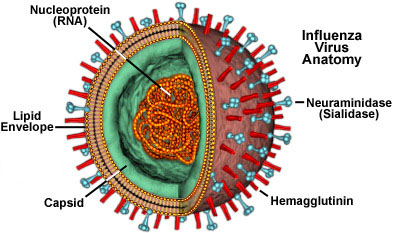 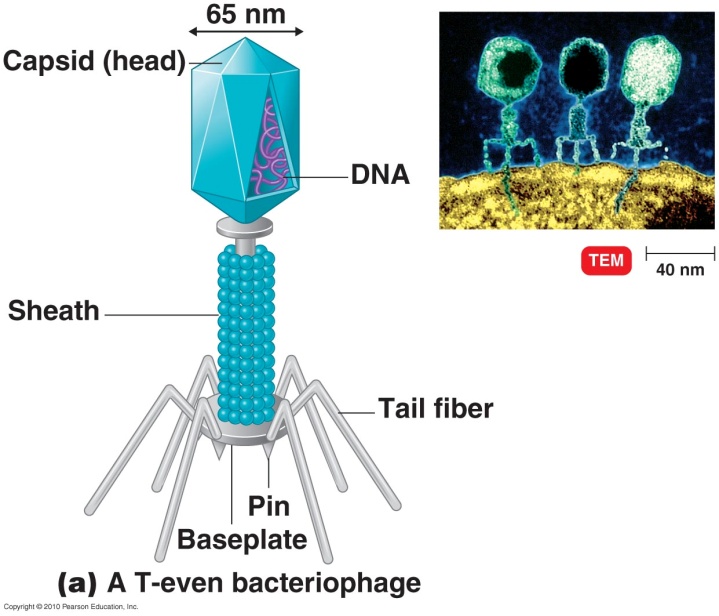 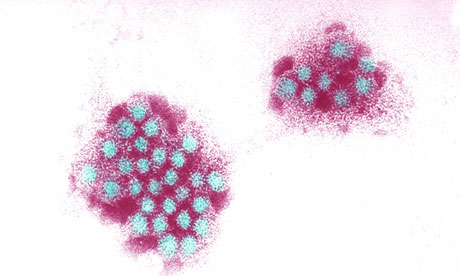 Στοιχεία Ιολογίας και Παρασιτολογίας
7
Ιολογία (3 από 4)
Φαινόμενο παρεμβολής (interference),
Παρεμπόδιση μόλυνσης ξενιστών από άλλους ιούς  παραγωγή ιντερφερόνης (αναστολέας αναπαραγωγής ιών)  καταστροφή υποδοχέων.
Στοιχεία Ιολογίας και Παρασιτολογίας
8
Ιολογία (4 από 4)
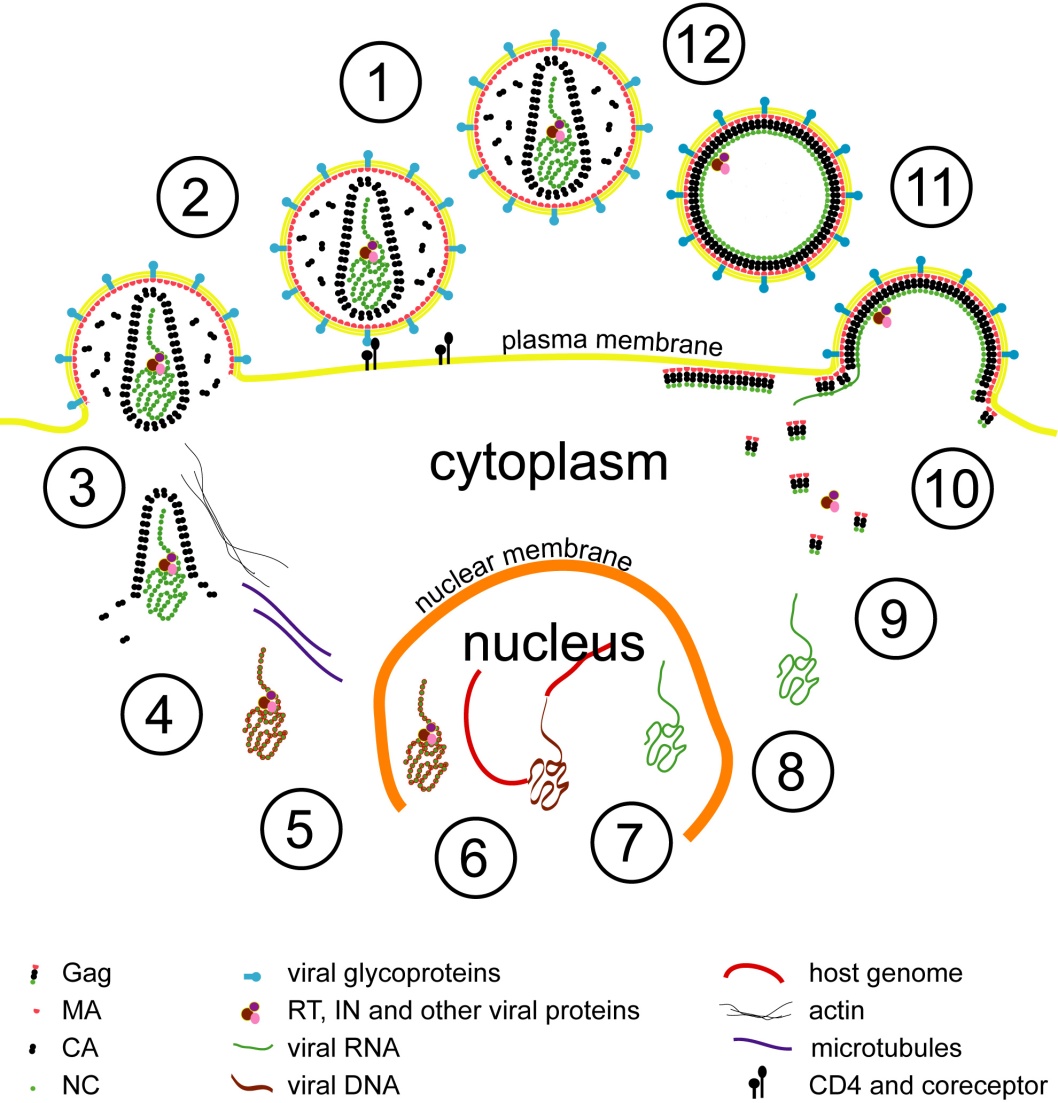 Στοιχεία Ιολογίας και Παρασιτολογίας
9
Μολυσματικός κύκλος των ιών (1 από 2)
Στάδια:
DNA ιός, Οι DNA ιοί, όπως οι ερπητοϊοί, έχουν το δικό τους DNA και χρησιμοποιούν μόνο τον κυτταρικό μηχανισμό του ξενιτή για να δημιουργήσουν περισσότερο DNA και ιικές πρωτείνες και γλυκοπρωτείνες. Ακολούθως, αυτές συνθέτουν νέα ιικά σωματίδια.
RNA ιός. Οι RΝΑ ρετροϊιοί (παραδείγματος χάρην o HIV) πρώτα δημιουργούν ιικό DNA χρησιμοποιώντας την αντίστροφη μεταγραφάση τους, εισάγουν αυτό το DNA εντός του γενετικού υλικού του ξενιστή, έτσι ώστε να μπορεί να μεταγραφεί σε ιικό RNA και, ακολούθως, μεταφράζουν ορισμένο από το μετάγραφο RNA σε ιικές πρωτείνες. Μετά, η ιική πρωτείνη και το RNA συνθέτουν νέα σωματίδια και απελευθερώνονται.
Στοιχεία Ιολογίας και Παρασιτολογίας
10
Μολυσματικός κύκλος των ιών (2 από 2)
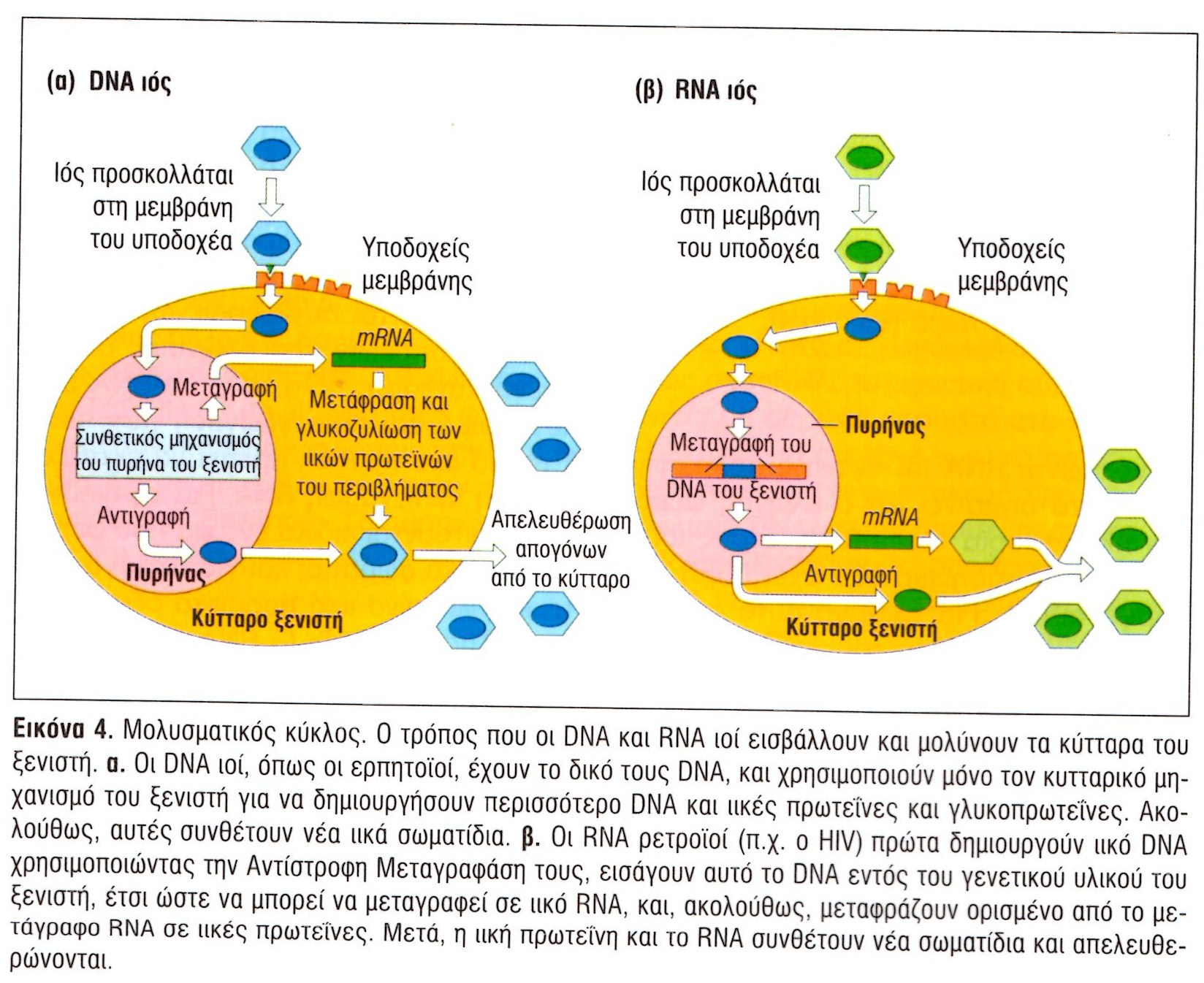 Στοιχεία Ιολογίας και Παρασιτολογίας
11
Αναπαραγωγή ιών (1 από 3)
Στάδια αναπαραγωγής RNA-ιων (πολυομυελίτιδας).
Προσρόφηση  υποδοχείς  διείσδυση στην μεμβράνη και στο κυτταρόπλασμα  μεταγραφή RNA  σύνθεση πρωτεϊνών  γιγάντιο πολυπεπτίδιο,
Απελευθέρωση καψιδίου  λύση κυττάρου.

Στάδια αναπαραγωγής DNA-ιών (αδενοιός - καρκινογόνος).
Προσρόφηση-διείσδυση , όπως οι RNA ιοί,
Μεταγραφή  DNA  RNA  αναπαραγωγή γονιδιώματος   στον πυρήνα,
Σύνθεση  πρωτεϊνών στο κυτταρόπλασμα  επιστροφή στον πυρήνα για σύνθεση σωματιδίου.
Στοιχεία Ιολογίας και Παρασιτολογίας
12
Αναπαραγωγή ιών (2 από 3)
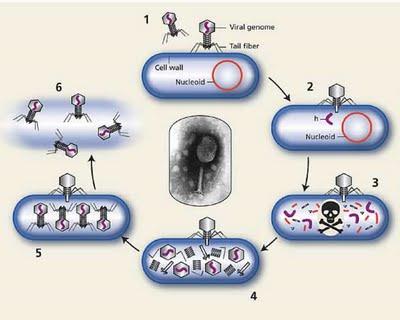 Στοιχεία Ιολογίας και Παρασιτολογίας
13
Αναπαραγωγή ιών (3 από 3)
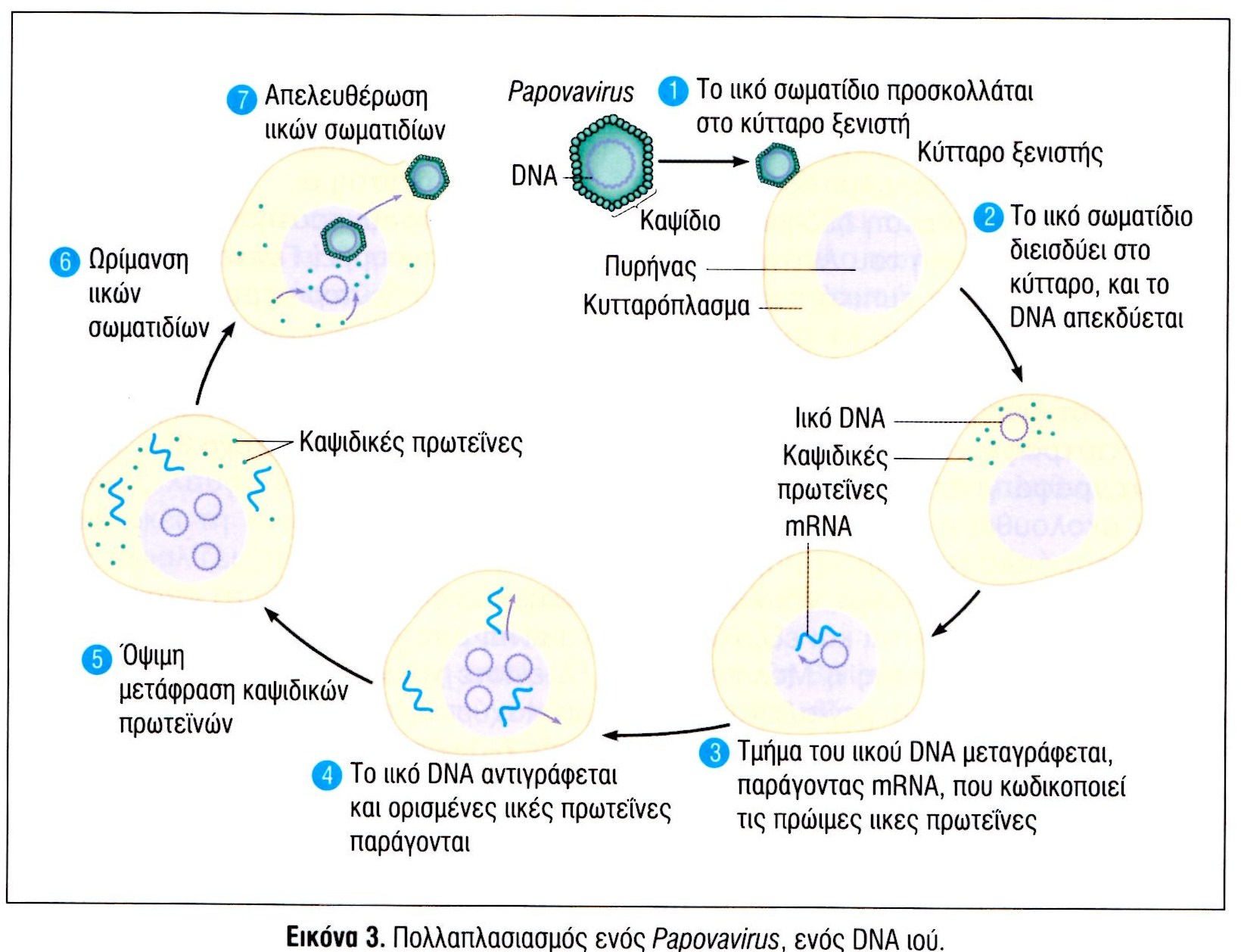 Στοιχεία Ιολογίας και Παρασιτολογίας
14
Επίδραση βιοχημικών/φυσικοχημικών παραγόντων στους ιούς (1 από 2)
Θερμοκρασία,
Ακτινοβολία,
Διαλύτες,
Οξέα,
Ένζυμα,
Άλατα,
Αντιβιοτικά (εκτός ριφαμπικίνης).
Στοιχεία Ιολογίας και Παρασιτολογίας
15
Βακτηριοφάγοι (1 από 2)
RNA/DNA φάγοι,
Ρόλος στα τρόφιμα,
Α. προσβολή ωφέλιμων καλλιεργειών εκκίνησης,
Β. Καταστροφή παθογόνων / αλλοιογόνων βακτηρίων,
Διαδικασία έγχυσης του DNA.
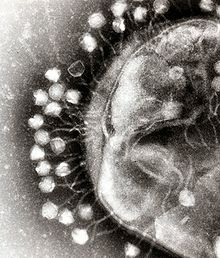 Στοιχεία Ιολογίας και Παρασιτολογίας
16
Βακτηριοφάγοι (2 από 2)
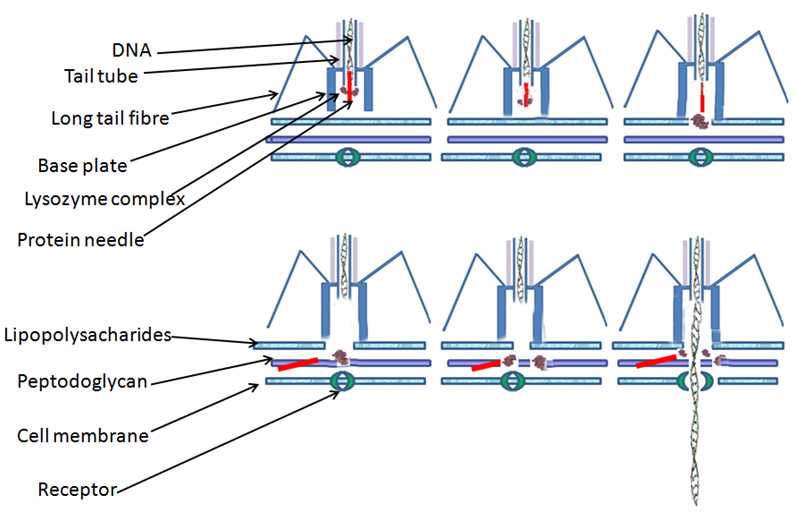 Στοιχεία Ιολογίας και Παρασιτολογίας
17
Παρασιτολογία (1 από 2)
Παράσιτα: (α) πρωτόζωα (μονοκυτταρικά), (β) σκώληκες / έλμινθες (πολυκυτταρικά),
Ύπαρξη κύκλου ζωής με έναν ή περισσότερους ξενιστές,
Δημιουργία ανθεκτικών κύστεων σε λανθάνουσα κατάσταση,
Πρωτόζωα: Αγενής αναπαραγωγή με διχοτόμηση, οξειδωτική ή ζυμωτική διάσπαση τροφής, δυνατότητα κίνησης με ριζόποδα, μαστίγια, βλεφαρίδες,
Τρόποι μόλυνσης: στόμα, δέρμα, εισπνοή, γεννητικά όργανα, μέσω ωαρίων/πλακούντα.
Στοιχεία Ιολογίας και Παρασιτολογίας
18
Παρασιτολογία (2 από 2)
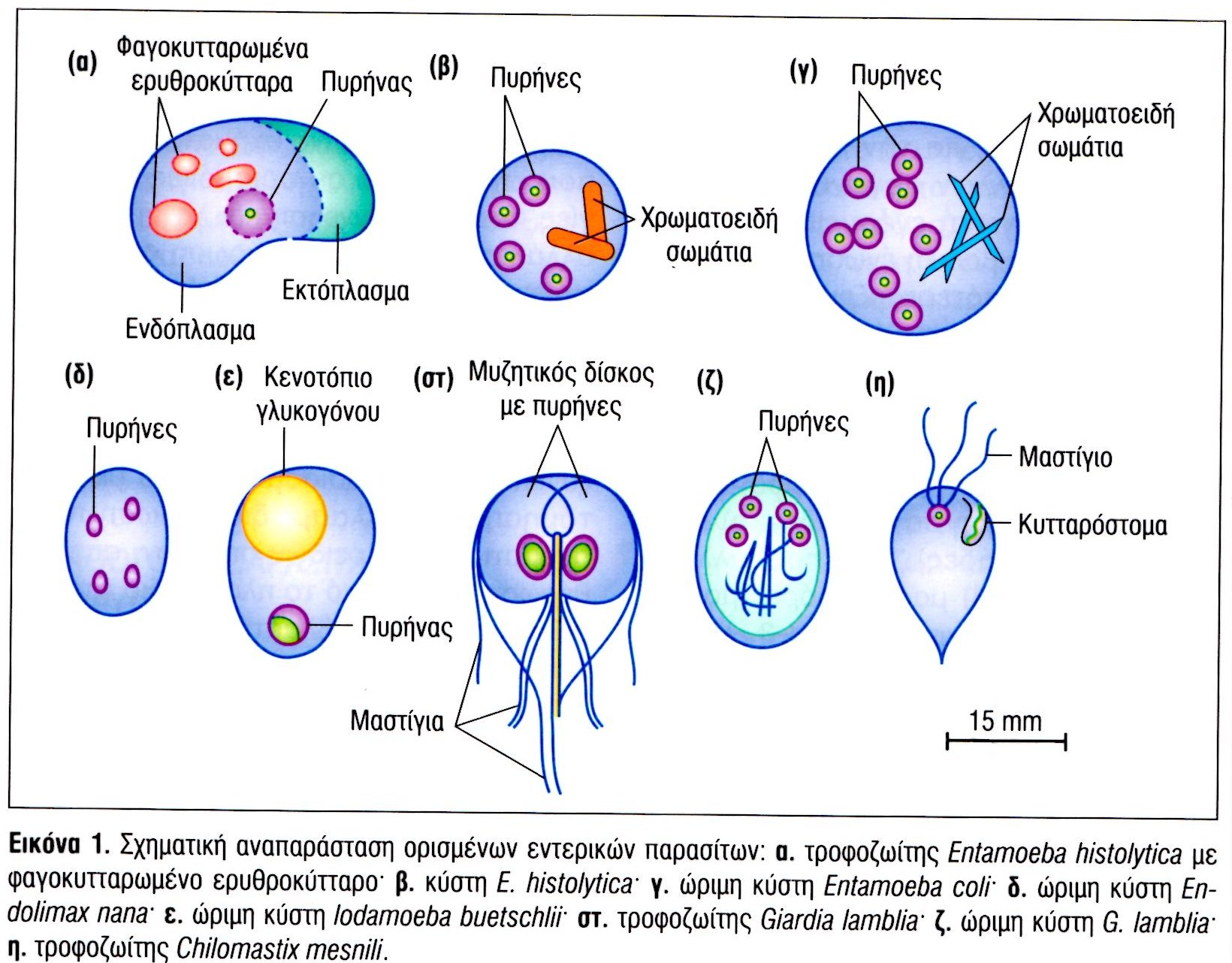 Στοιχεία Ιολογίας και Παρασιτολογίας
19
Δηλώνεται ότι όπου δεν αναφέρεται βιβλιογραφική πηγή σε εικόνες/πίνακες/διαγράμματα,  αυτά δεν αποτελούν πνευματική ιδιοκτησία του διδάσκοντα, αλλά προέρχονται από ηλεκτρονικές πηγές ελεύθερης πρόσβασης όπως το https://www.google.gr/imghp?hl=el&tab=wi&ei=Z2ktVv-1NYO5swHG2rH4Ag&ved=0CBEQqi4oAQ (εικόνες google.com)
20
Τέλος Ενότητας
Επεξεργασία υλικού:
Χαρτώνας Αλέξανδρος
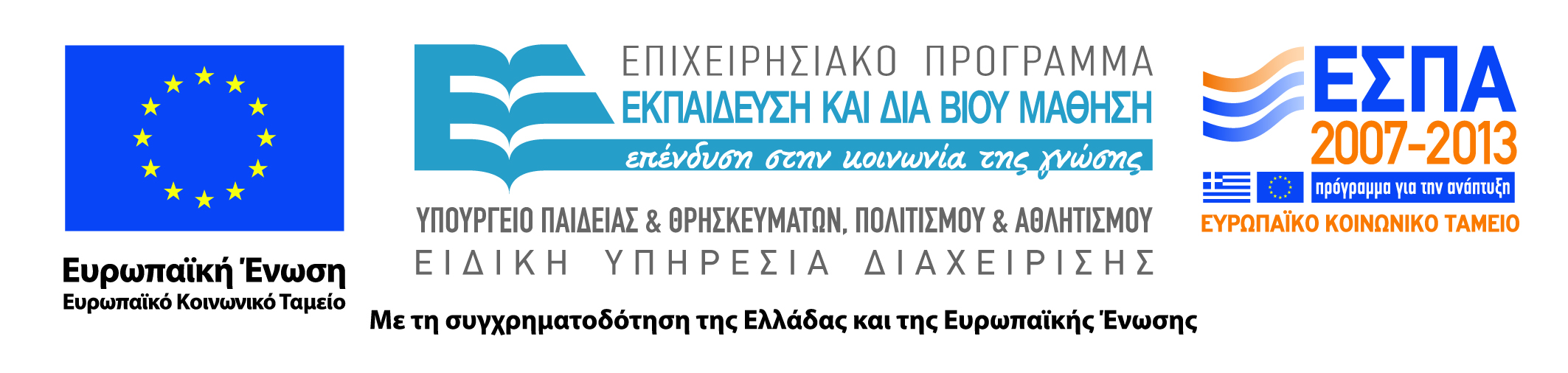 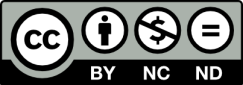